ICE 101MACHINE SIZING GUIDE
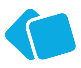 SELECTING THE RIGHT ICE MACHINE.
Quick Ice Usage Cheat Sheet
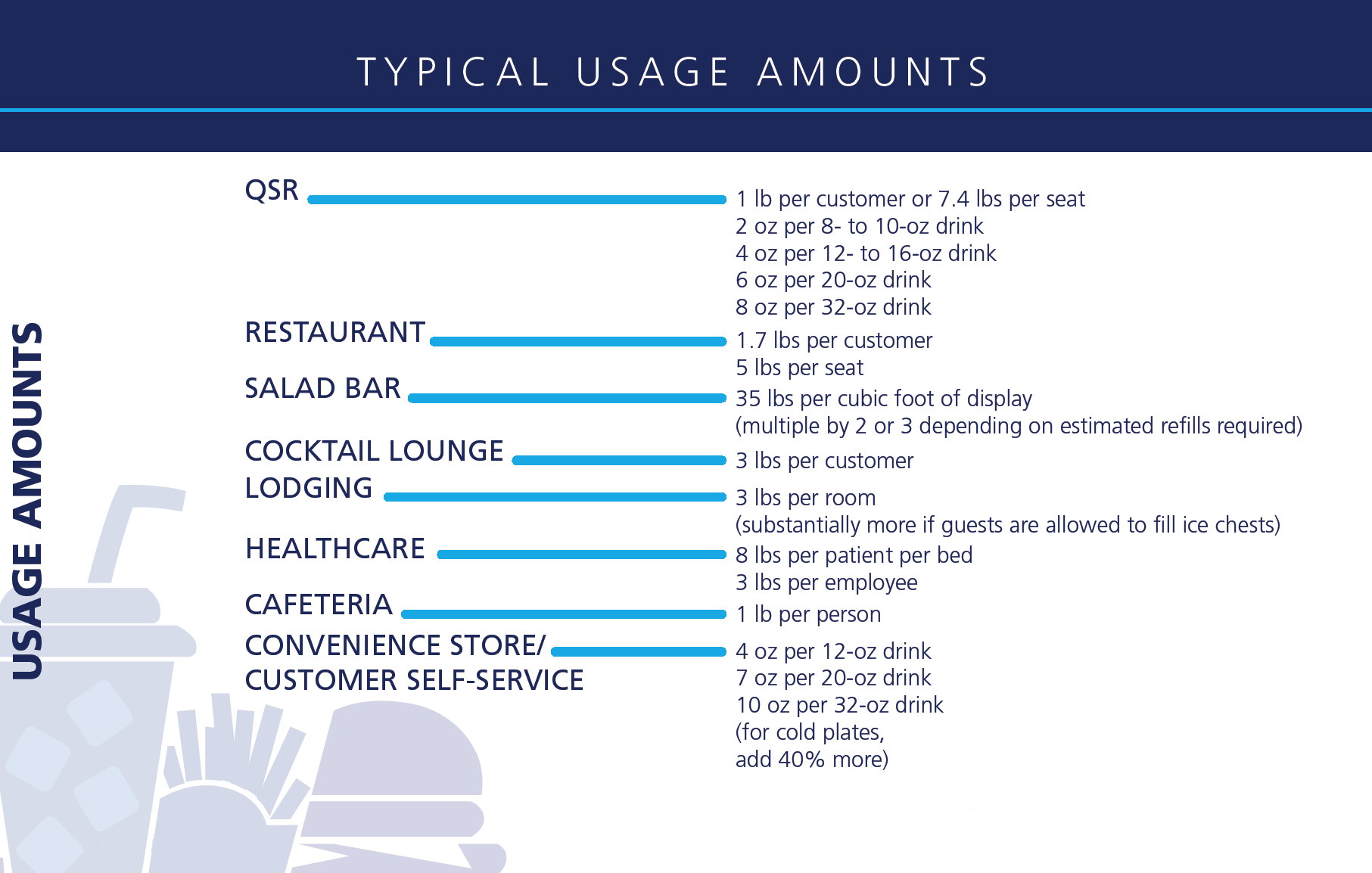 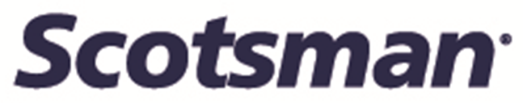 Quick Ice Usage Guidelines
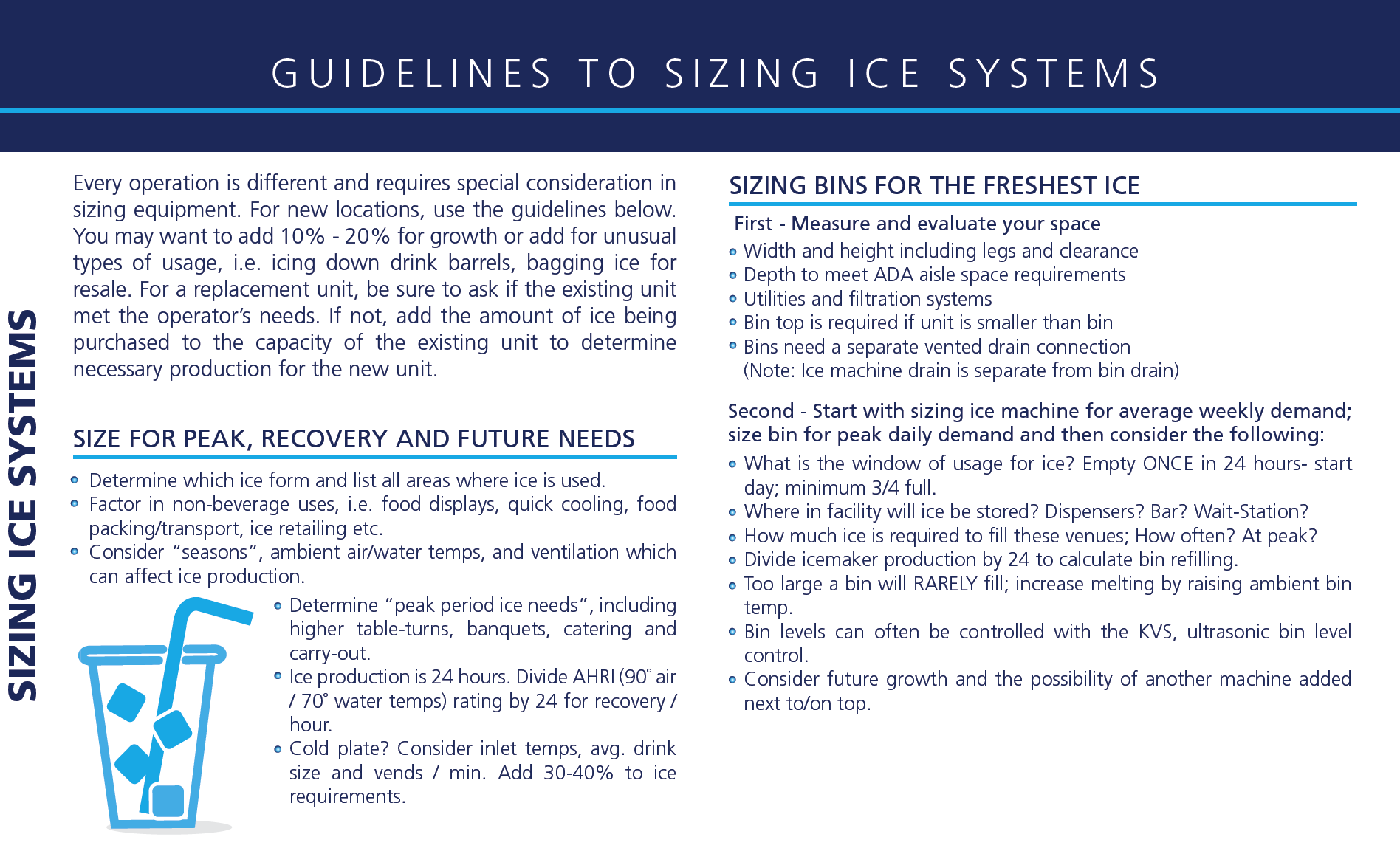 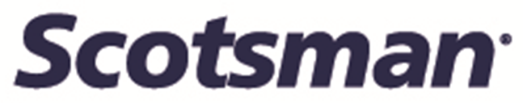 Sizing and Specification Steps
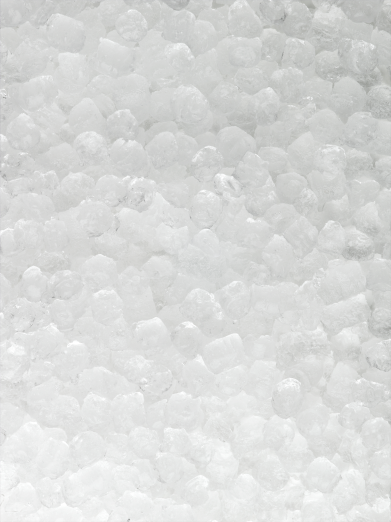 Determine Applicable Ice Form 
FS, Retail, Intuitional, Hotel, Healthcare
Flake, Cube, Nugget 
Mixed need?
Determine Demand  
Consult sizing guidelines for each application
Hourly/Daily/Weekly demand
Lunch Crunch,  Resort Area 
Geographic or Seasonal demand
All other applications 
Spot merchandizing (beer tubs, displays etc)
Brewed teas, Blended or Specialty drinks 
Decanters, Champagne Holders, Coolers
Pre-chill for Kegs (fish, produce etc)
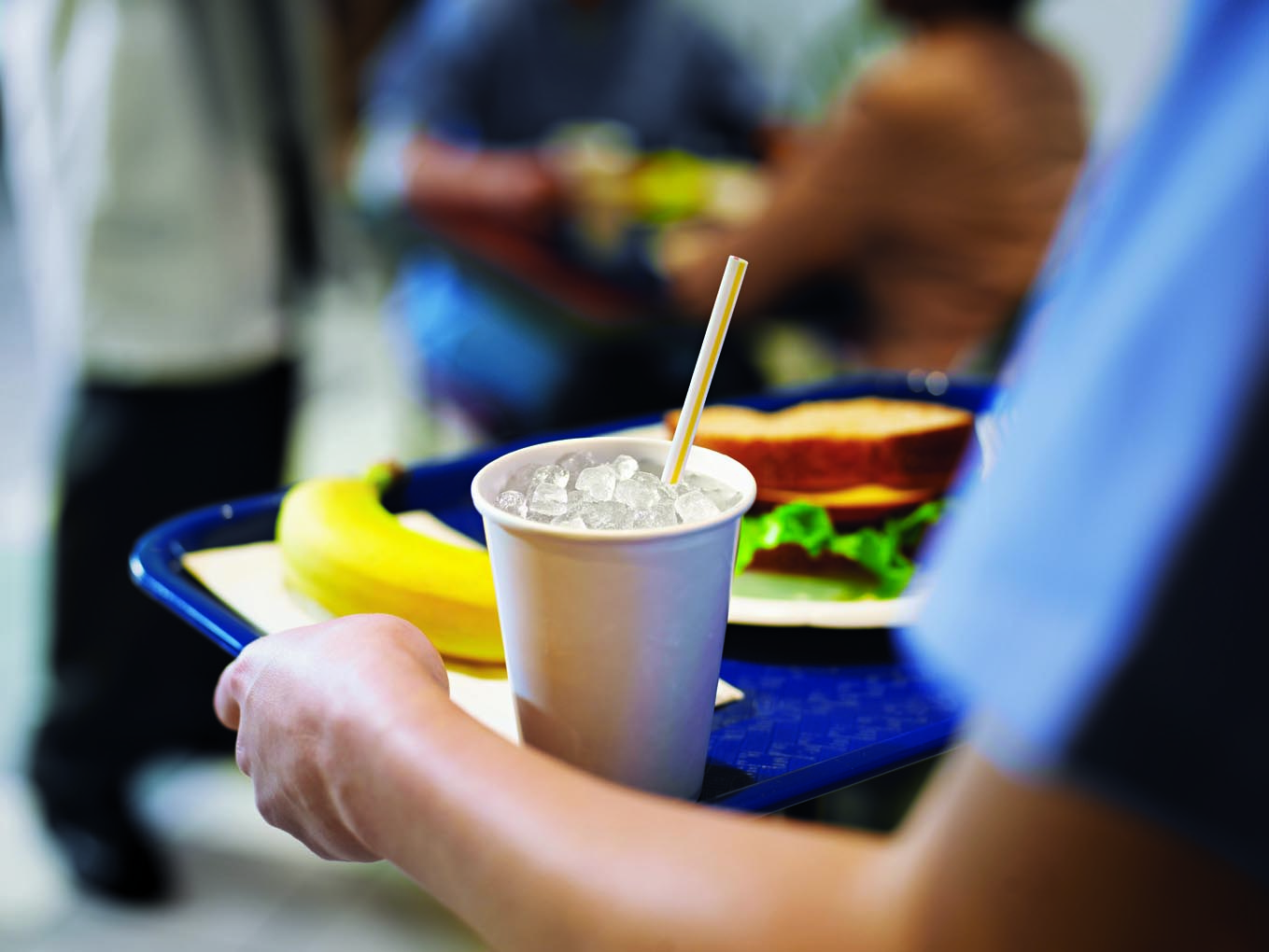 Ice Application Considerations
Initial Questions
Ask Customer About Application:

What do you have now and is it working?
How are you using the Ice?
Do you have to buy ice?
Are there “clandestine” ice users?  
Are there new drink programs involving ice?
Ask them about their capacity requirements
Ask about condenser preference
Ask about dimension constraints
Ask what voltage is available
Going on bin or dispenser?
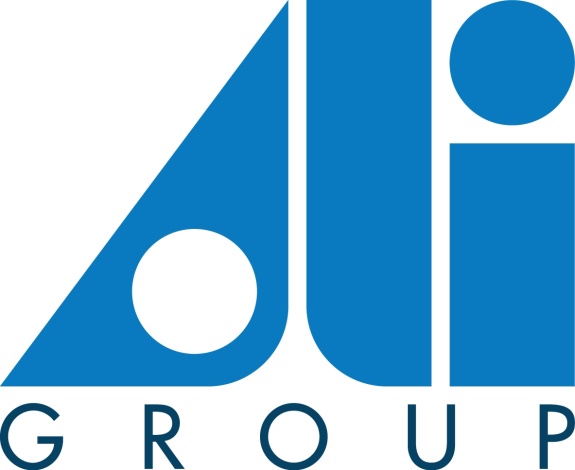 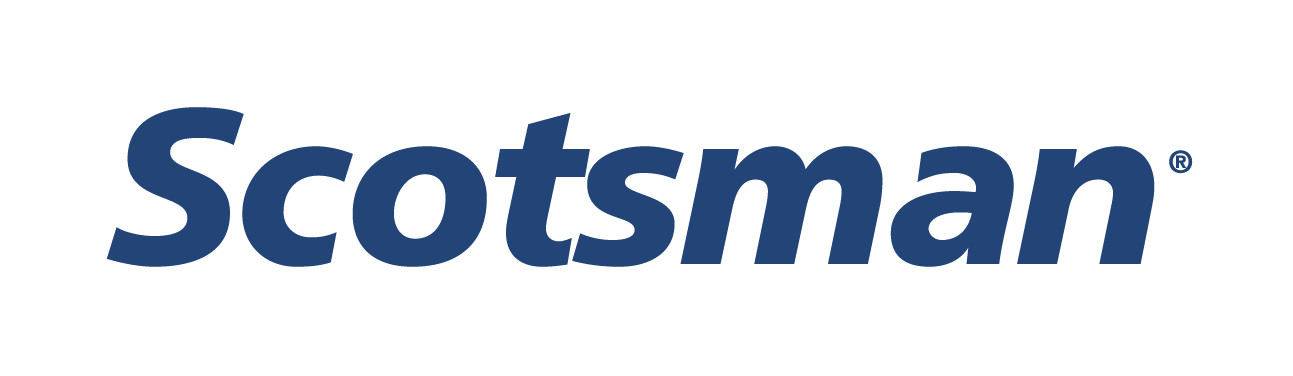